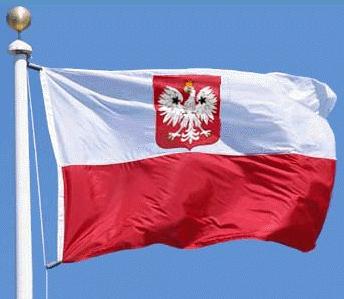 Презентація на тему: «Польща»
Учня 10 класу
Пуйди Тимофія
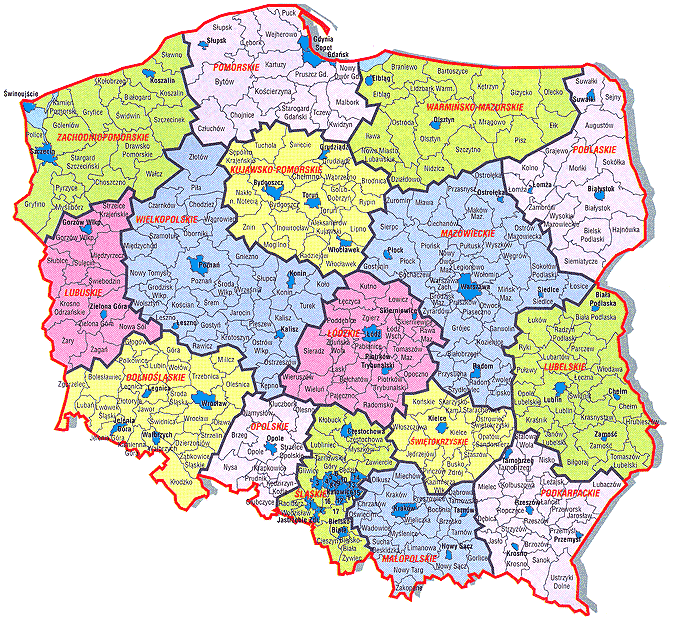 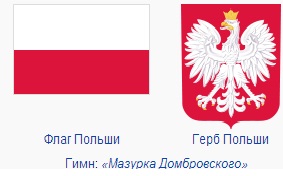 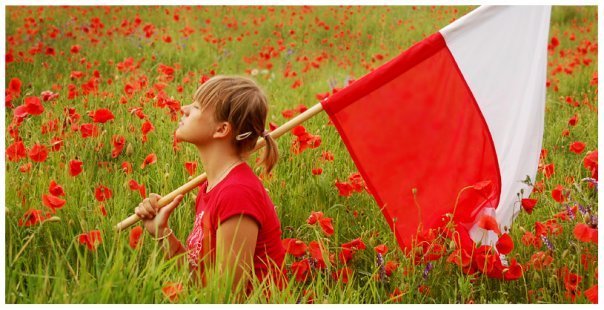 Офіційна назва – Республіка Польща
Населення – понад 38 млн осіб 
Площа становить 312,7 км.кв.
По цим показникам є найбільшою країною Центральної Європи
Столиця – Варшава (2 млн осіб)
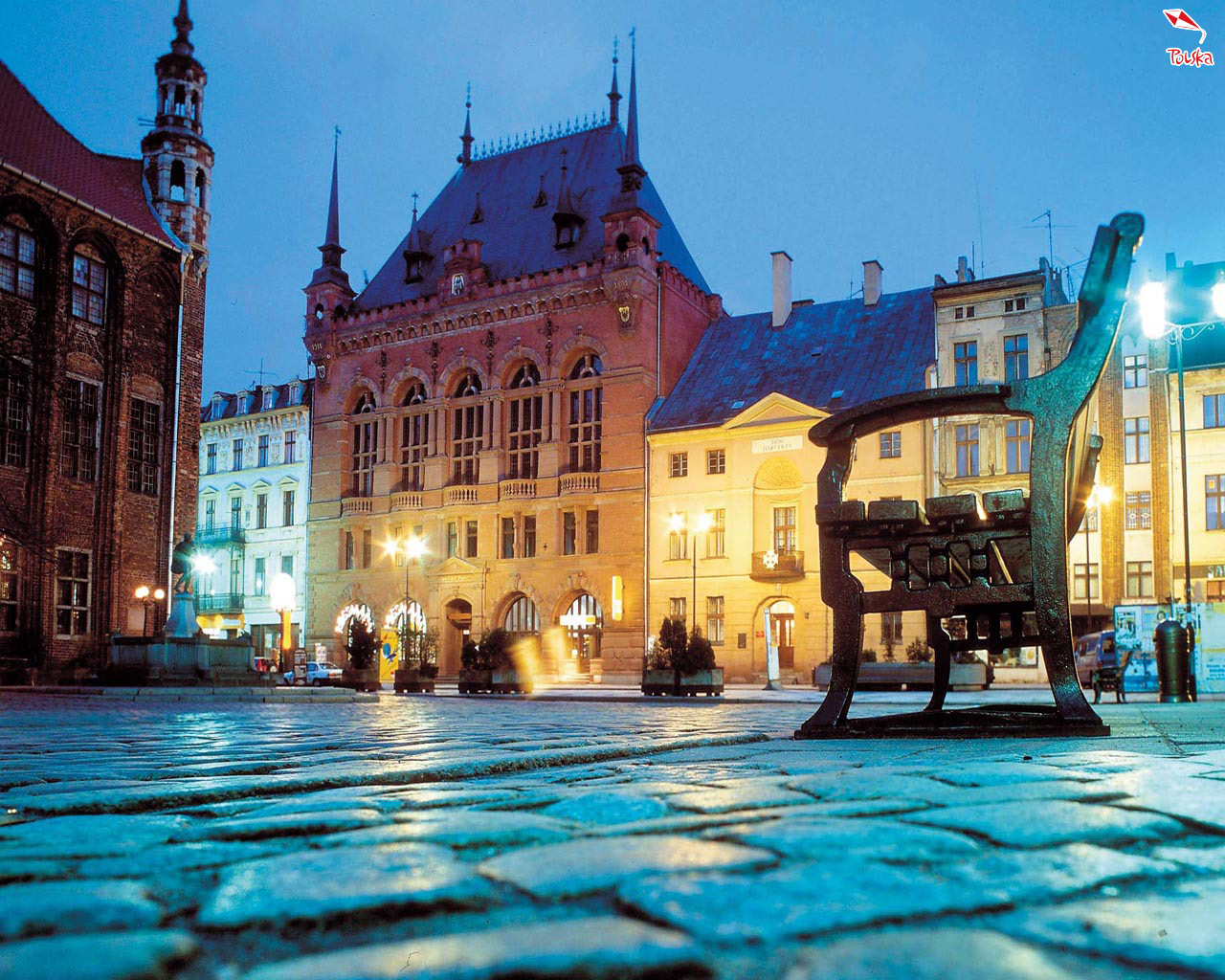 За формою державного правління Польща – парламентсько-президентська республіка, за державним устроєм – унітарна держава
Державна мова – польська 
Грошова одиниця – злотий
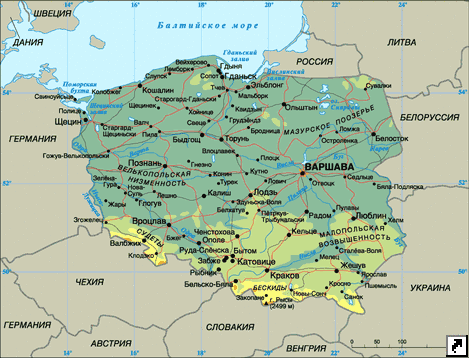 ГЕОГРАФІЧНЕ ПОЛОЖЕННЯ
На  півдні Польща межує з Чехією і Словаччиною, на сході – з Україною, Білоруссю і Литвою, 
на заході – з Німеччиною, 
на півночі – з Калінінградською областю Росії і має вихід до Балтійського моря
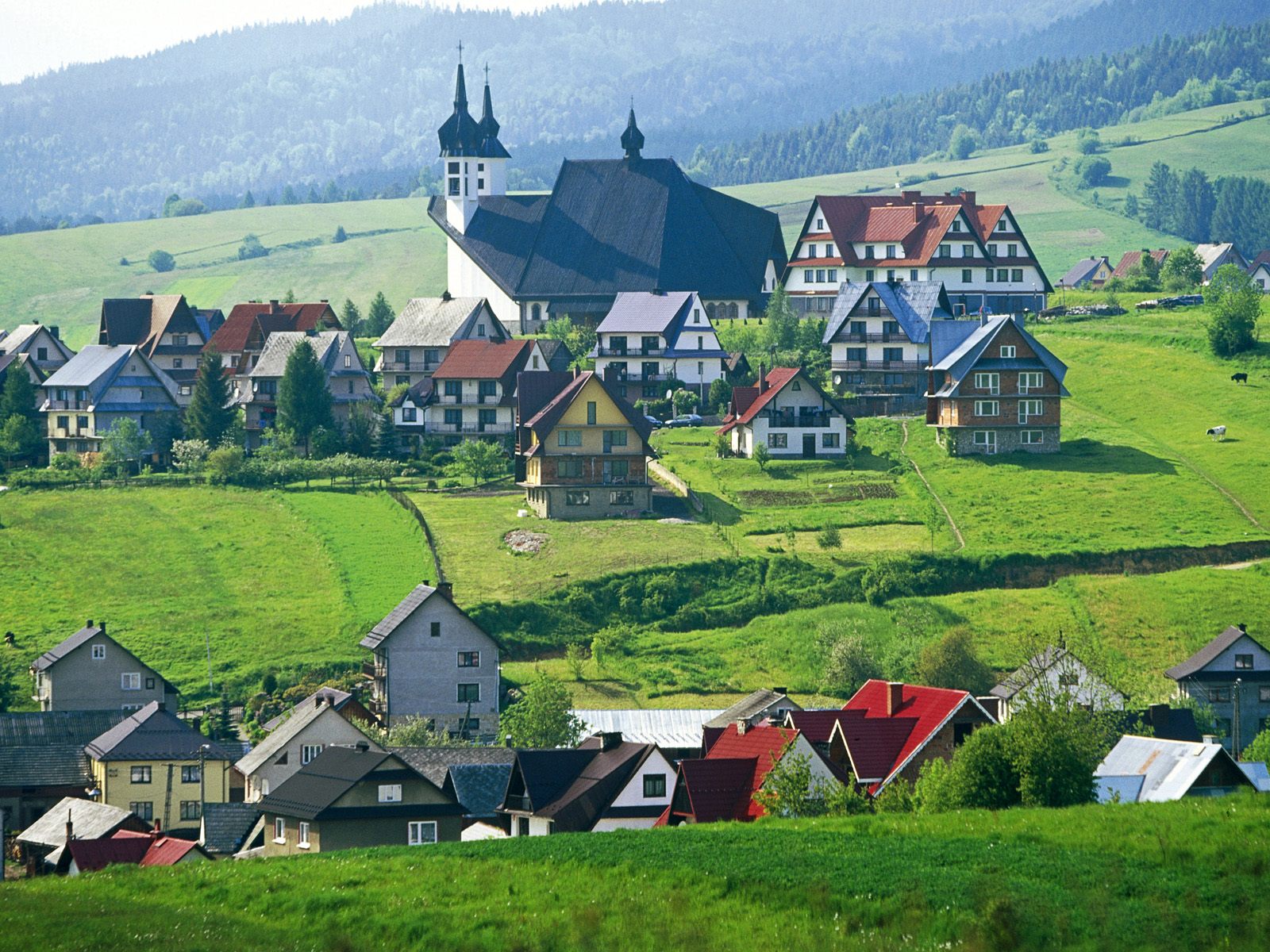 ПРИРОДНІ УМОВИ
І рельєф, і клімат сприятливі для розвитку сільського господарства
Рельєф переважно рівнинний. Польська низовина – 80%; 20% – середньої висоти гори. Середня висота над рівнем моря становить близько 170 м
    На півдні країни простягаються гори – Судети і Карпати
Клімат помірно континентальний, присутні невеликі сезонні коливання температур
На півночі є багато озер льодовикового походження
Країна має розвинену річкову мережу
Ґрунти: підзолисті, дерново-підзолисті, бурі лісові
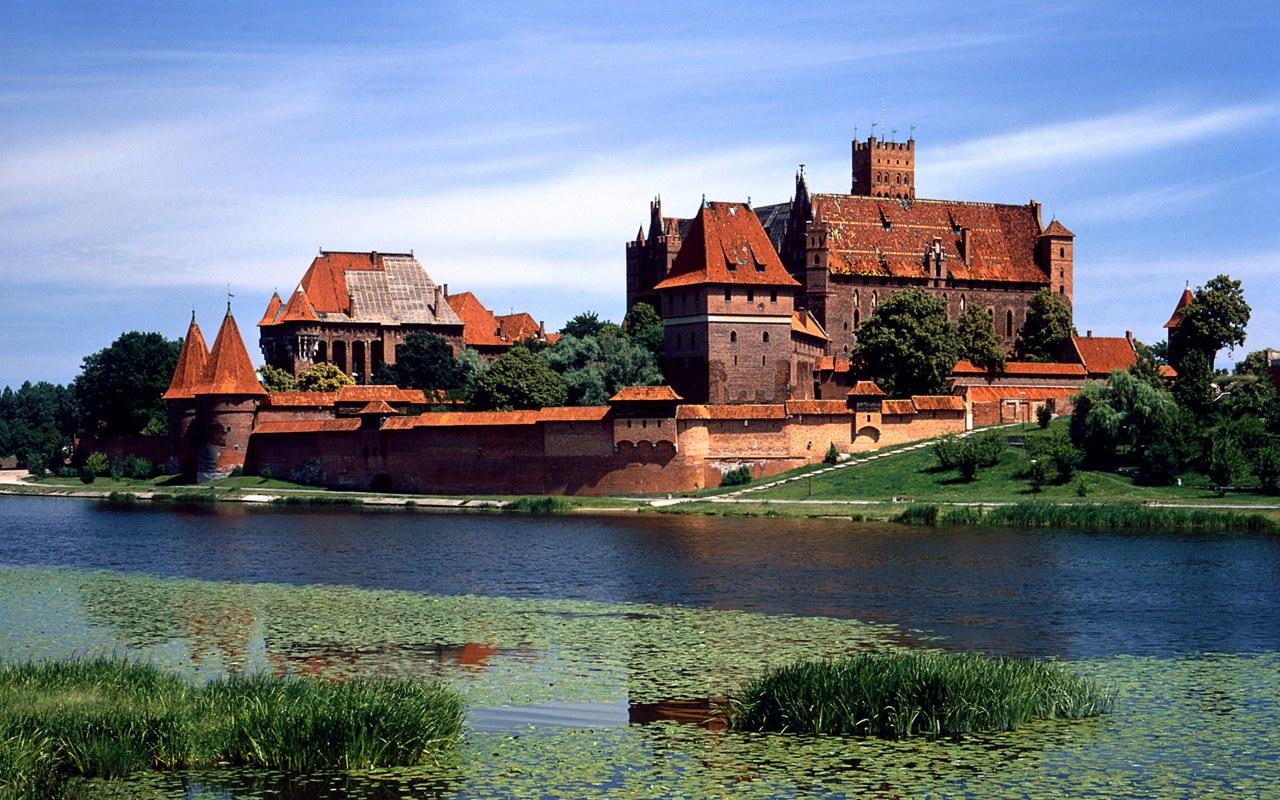 КОРИСНІ КОПАЛИНИ
Польща багата на корисні копалини: за запасами мідної руди та сірки, кам'яного вугілля вона займає одне з перших місць у світі,
 за запасами бурого вугілля, кухонної солі, поліметалів, будівельної сировини — одне з перших місць у Європі. 
Переважна більшість корисних копалин концентрується в південній частині країни, що пояснюється особливостями геологічної будови.
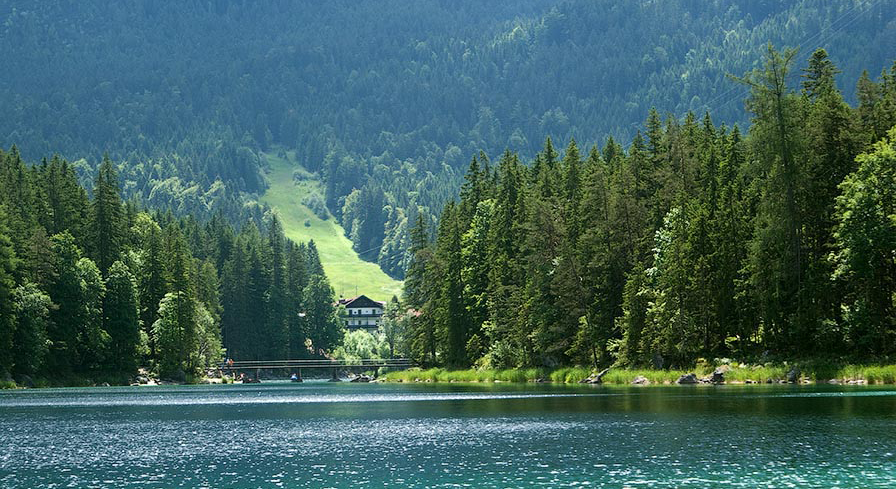 Значну увагу приділяють у Польщі 
екологічним проблемам, 
таким як захист лісів від кислотних дощів, 
які надходять з вологими західними вітрами з сусідніх країн 
та з промислового
району Верхньої Сілезії.
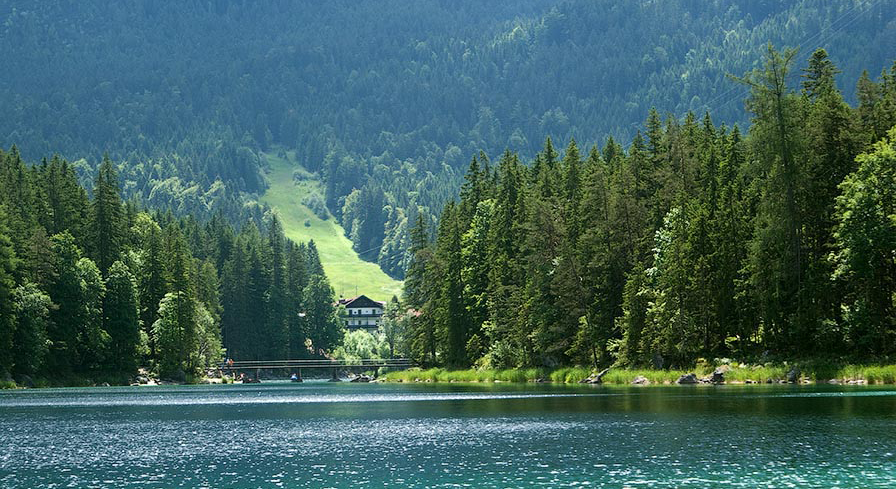 В Польщі є багато національних парків
 і природоохоронних зон.
Кілька пам’яток польської історії, культури та природи
занесені до списку світової культурної спадщини ЮНЕСКО
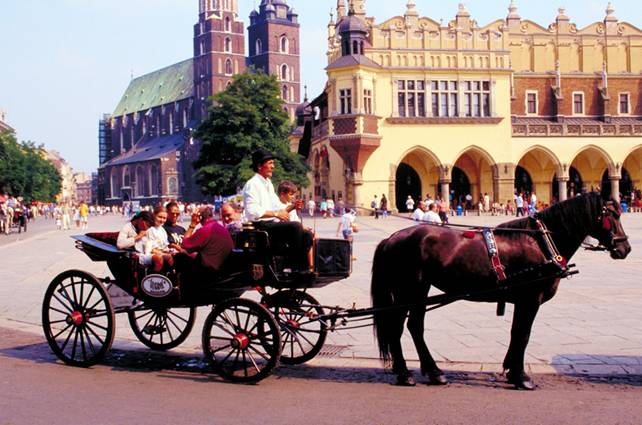 НАСЕЛЕННЯ
Польща складається з 16 воєводств
Сучасна Польща – одна з мононаціональних країн світу.
По даним 2002 року, 96,74% населення віднесли себе до етнічних поляків.
1,23% – інші національності:
Сілезці – 0,45%
Німці – 0,4%
Білоруси – 0,1%
Українці – 0,1%
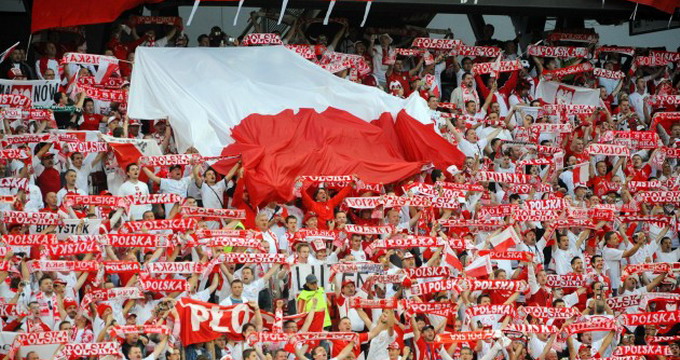 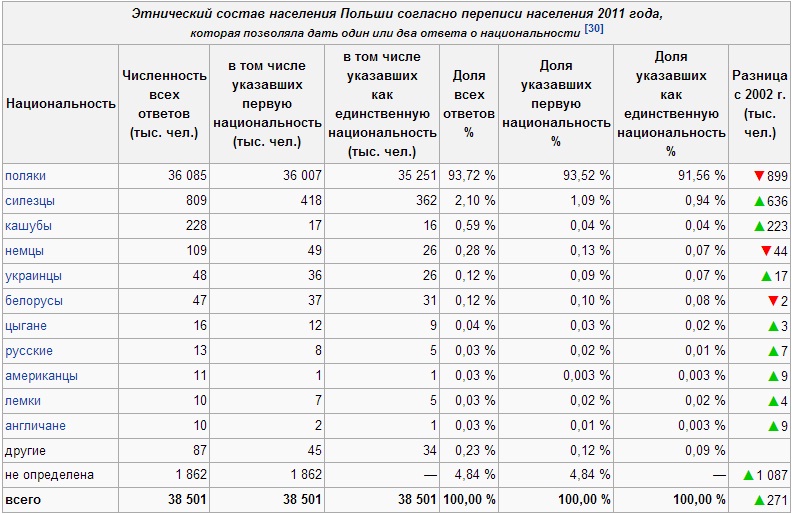 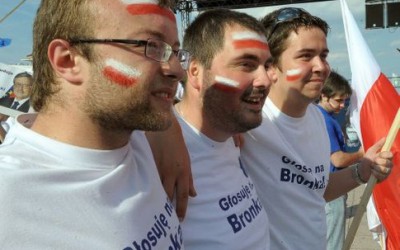 За межами Польщі нині проживає близько 21 мільйона поляків
 (населення самої Польщі становить 38 мільйонів осіб).
ГОСПОДАРСТВО
Польща – індустріально-аграрна країна
70% – приватний сектор
Ефективно працює антимонопольний комітет
Ліквідовано не ринкові види товарообігу «Чорні ринки»
Високі доходи на душу населення
Кількість зайнятих в  промисловості і сільському господарстві майже однакова
Паливно-енергетичний комплекс країни розвивається на власних запасах вугілля
Основу енергетики становить ТЕС (97%)
Нафту Польща імпортує з РосіЇ
Кольорова металургія – виплавляє мідь, цинк, свинець, але імпортує алюміній
МАШИНОБУДУВАННЯ
Машинобудування зазнало найбільших змін під час реформації.
Провідна галузь:
Залізничне
Важке
Суднобудування
РОСЛИННИЦТВО
Основні культури:
Картопля
Льон-довгунець
Капуста
Хміль
Овес
Жито
ТРАНСПОРТ
Основою є залізничний і автомобільний.
Зовнішні перевезення – морський, повітряний
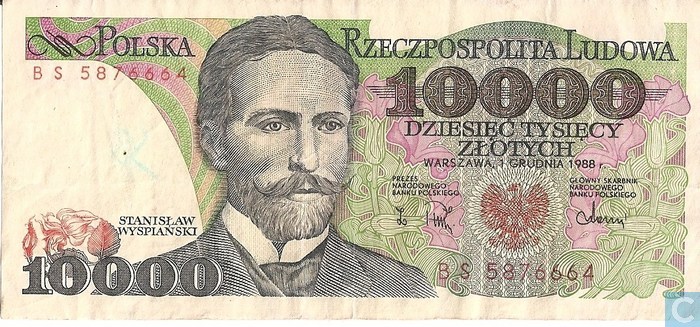 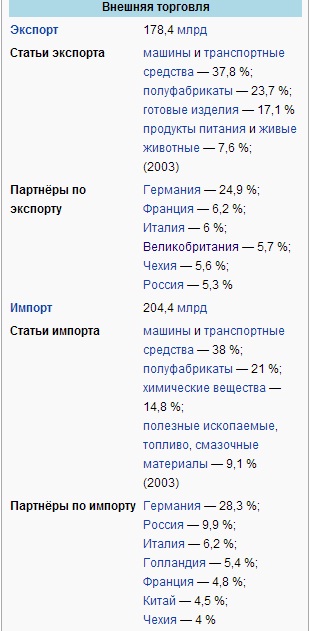 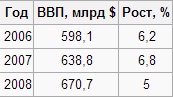 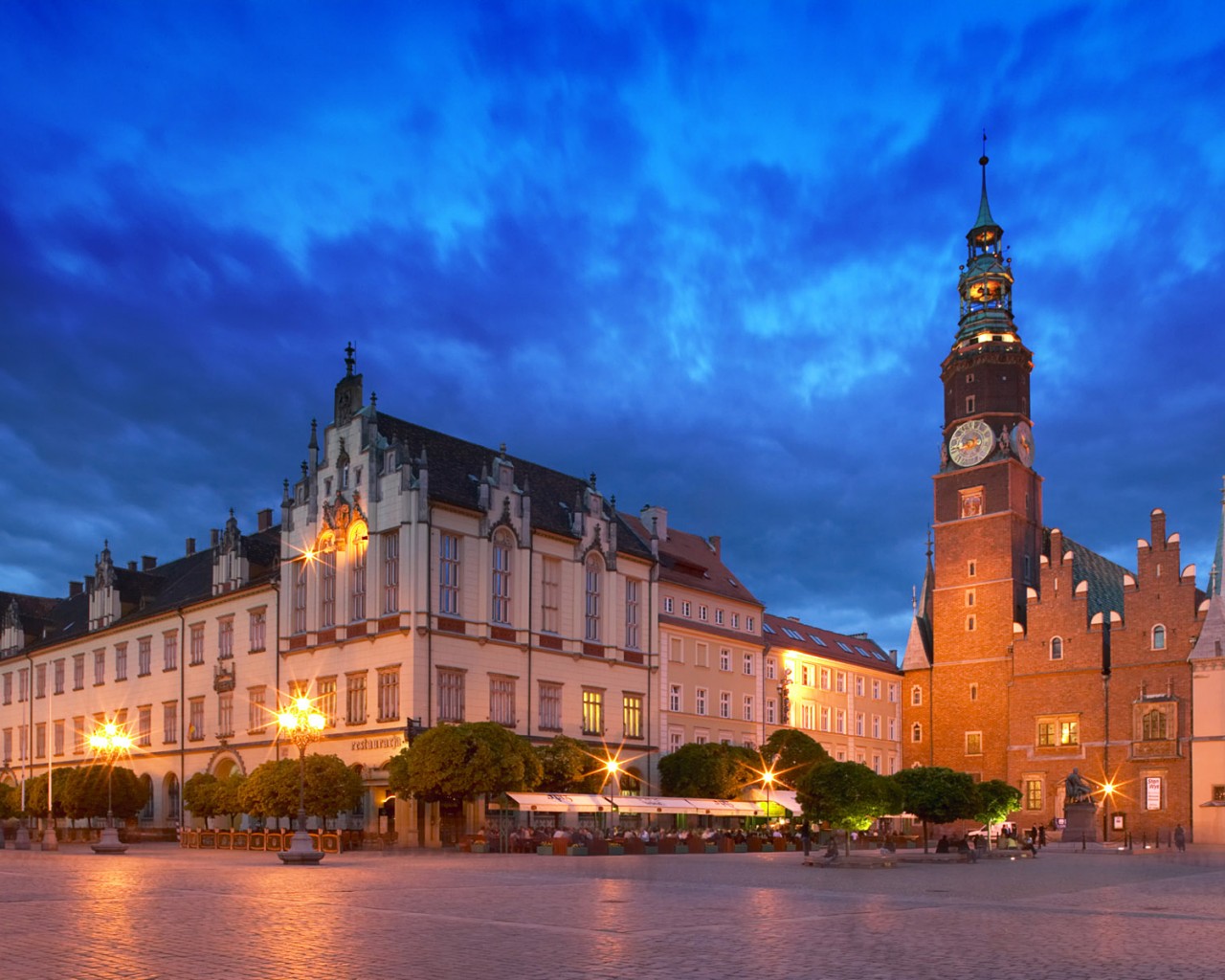 Дякую за увагу!